MCM NFP Summit
Kentucky Sales Tax & Remote Workers
Michael A. Grim, JD, MBA
Tax Partner
2022 H.B. 8 - Overview
General Comments:
H.B. 8, H.B. 659, and S.B. 121 made several sales and excise tax changes;

H.B. 8 expands the sales and use tax base to include a number of new services effective 1/1/2023;

KRS 139.470(23) provides for a de minimis threshold of $6,000 and applies to new taxable services;

Any provider of taxable services in excess of $6,000 in 2021 or 2022 must be registered for sales tax by 1/1/2023.
2
A Member of PrimeGlobal – An Association of Independent Accounting Firms
Expanded Taxable Services
Parking services, including:
Valet services
Use of parking lots and parking structures, but
Excluding parking services at an educational institution
Parking services provided by city, county and state governments, along with those provided by nonprofit entities, are taxable. However, any parking services provided at an educational institution are expressly excluded from taxation based upon the statutory language of HB 8.​

Rental of space for meetings, conventions, short-term business uses, entertainment events, weddings, banquets, parties, and other short-term social events (discussed in more detail below)

Resale exemption - KRS 139.260 is amended to allow all newly taxable services to be purchased for resale
3
A Member of PrimeGlobal – An Association of Independent Accounting Firms
Expanded Taxable Services
Social event planning and coordination services

Leisure, recreational, and athletic instructional services

Recreational camp tuition and fees

Personal fitness training services
4
A Member of PrimeGlobal – An Association of Independent Accounting Firms
Leisure, recreational or athletic instruction
Whether the category is leisure, recreational or athletic instructional services, all the services included have a physical activity component to them. In many cases the services excluded are in the broad category of the arts.
Examples of instructional services that are leisure, recreational and athletic instructional services include, but are not limited to:​
Archery lessons, Baseball training, Basketball training, Boating lessons, Cheerleading training, Football training, Golf lessons, Gymnastics training​, Martial arts classes, Riding lessons, Skating lessons, Sports leagues with coaching, Swimming lessons, Tennis lessons, Pickleball lessons
5
A Member of PrimeGlobal – An Association of Independent Accounting Firms
Expanded Taxable Services
Examples of instructional services that are NOT leisure, recreational and athletic instructional services include, but are not limited to:
Art lessons, Craft and decorating classes, Dance lessons, Firearms safety classes, Legal, accounting, medical or other professional certification training​, Life coaching sessions, Music lessons, Pilot training, Theatre classes, Vocational training

Receipts from the provision of childcare services are not subject to sales and use tax. Charges for services for daycare or childcare services by facilities licensed by the Cabinet for Health and Family Services or those facilities or providers exempted from the licensing requirement are not included within “recreational camp tuition and fees."
However, recreational and/or athletic instructional services provided by a licensed childcare facility may be subject to sales tax. If these charges are separately billed from the childcare services provided, then these instructional services are subject to sales and use tax.
6
A Member of PrimeGlobal – An Association of Independent Accounting Firms
Expanded Taxable Services - Camps
Receipts from various types of camp enrollments that include recreational activities are subject to sales and use tax under this category. Tuition for camps, whether for-profit or non-profit, that have recreation as more than 10% of planned activities are taxable beginning 01/01/2023. These camps include day camps and overnight camps of all types and categories if there is a recreational component included comprising over 10% of the scheduled activities. For example, an overnight music camp may not be in the general category of leisure, recreational and athletic instructional services, but if the music camp has more than a 10% recreational activity component, then the tuition fees are taxable.
7
A Member of PrimeGlobal – An Association of Independent Accounting Firms
Expanded Taxable Services - Fitness
Receipts from the provision of “personal fitness training services" are taxable. The exemptions from sales and use tax authorized for sales of admissions and fundraising events by non-profit organizations remains in place under KRS 139.495 and 139.498; however, the new language enacted by the General Assembly during the 2022 legislative session found in HB 8 imposes sales and use tax expressly upon receipts from “personal fitness training services" without exception. Examples of these taxable services include, but are not limited to, exercise instruction, yoga instruction, spinning classes, aerobics, etc.
8
A Member of PrimeGlobal – An Association of Independent Accounting Firms
Expanded Taxable Services
2023 HB 360 exemption for nonprofit civic or other nonprofit organizations covered in KRS 139.498:
This exemption is very limited in its application. It does not apply to nonprofit 501(c)(3) groups under KRS 139.495. It also does not apply to governmental organizations. The language may apply to nonprofit civic or other nonprofits (excluding 501(c)(3) groups and school organizations already exempt under KRS 139.497) if the group operates solely with volunteers for fundraising events. Groups that meet these qualifiers are exempt from sales and use tax on their receipts from sales of leisure, recreational, or athletic instructional services or related concessions sales. ​
9
A Member of PrimeGlobal – An Association of Independent Accounting Firms
Rental Space
Non-profit organizations receiving payments for the rental of space are liable for sales and use tax on those receipts. Although the sale of admissions for non-profit educational, charitable, or religious 501(c)(3) organizations is exempt under KRS 139.495 and the sale of admissions by non-profit civic, governmental, or other non-profit organizations is exempt under KRS 139.498, there is no corresponding exemption in HB 8 to exempt these non-profits from liability for sales tax on their receipts from these space rentals.​​​ ​
Rental of:  a clubhouse, park shelter, athletic field, a swimming pool for a group outing, space for a pop-up retail sales event, banquet space at a restaurant
10
A Member of PrimeGlobal – An Association of Independent Accounting Firms
Expanded Taxable Services
Examples of additional charges for rental space subject to sales tax:

Charges for IT support and additional phone lines
Charges for trash pickup at or after an event
Charges for set up or take down of seating arrangements
Charges for hanging signage
Charges for provision of ticket agents
11
A Member of PrimeGlobal – An Association of Independent Accounting Firms
Expanded Taxable Services
Admissions to historical sites (previously exempt in KRS 139.200 and KRS 139.482) has been removed and are now taxable.
However, historical sites whose sales of admissions are exempt as a non-profit under KRS 139.498 remain exempt.

Residential electric, gas, water, and sewer are now taxable unless the residence is “declared by the resident as used in his/her place of domicile”
12
A Member of PrimeGlobal – An Association of Independent Accounting Firms
Expanded Taxable Services
KRS 139.730 has been amended to require “any event coordinator of a festival or similar event” to provide DOR with a list of all vendors selling any tangible personal property or services at such events (eff. 7/14/2022)
13
A Member of PrimeGlobal – An Association of Independent Accounting Firms
Remote Employees
Between 2019 and 2021, the number of people primarily working from home tripled from 5.7% (roughly 9 million people) to 17.9% (27.6 million people).  2021 American Community Survey (ACS) – U.S. Census Bureau Study of 10,000 Americans, Sept. 15, 2022;
Estimate that 22% of the workforce (36.2 Million Americans) will work remotely by 2025;
92% of people surveyed expect to work from home at least 1 day per week and 80% expected to work at least 3 days from home per week;
According to a recent McKinsey study (of 25,000 Americans):
58% could work remote at least one day per week;
35% could work remote 5 days a week;
41% of employees had no choice for remote work.
McKinsey’s American Opportunity Survey (2022)
14
A Member of PrimeGlobal – An Association of Independent Accounting Firms
Remote Employees
To date, little or no guidance regarding remote worker impact on withholding of local income taxes

Expect that if an employee is working remotely in a locality with an income tax that withholding would be applicable;
For business taxes, most localities still retain some type of formulary apportionment (e.g., combo of sales, payroll, property, etc.) and apply “constitutional” nexus standards

Remote worker presence will likely trigger local income taxes, as well.
15
A Member of PrimeGlobal – An Association of Independent Accounting Firms
Remote Employees
State Conflicts:
New Hampshire v. Massachusetts (cert. denied) – NH sued MA in U.S. Supreme Court regarding MA’s efforts to continue to tax NH residents working remotely, if the employer was located in MA.
14 states joined NH in its brief in support of the challenged, but the USSC declined to take up the case.
New Jersey v. New York
NJ legislature has proposed an adoption of NY’s “aggressive” tax treatment of remote employees, commonly known as the “convenience of the employer” rule;
This is a somewhat draconian rule which pre-dated COVID where NY would assert income tax on any remote workers performing services outside of NY for a NY-based employer unless the remote work was for the convenience of the employer.
16
A Member of PrimeGlobal – An Association of Independent Accounting Firms
Remote Employees
Teleworking – Local Conflict

A personal income taxpayer's appeal against an Ohio law that allowed the city of Cincinnati to tax nonresidents on income earned outside of its borders while working from home for a city-based business was denied as the law at issue was not unconstitutional.
In this matter, the taxpayer asserted that the law at issue erroneously extended municipal taxation beyond the territorial jurisdiction of Ohio. Moreover, the taxpayer argued that in personam jurisdiction for taxation purposes should not apply to nonresident of the city.
The appeals court, upon review, noted that the General Assembly was authorized to enact the section under the Ohio Constitution. Moreover, under the applicable law, municipality can tax beyond its physical borders if state law permits. Since the taxpayer was a state citizen, he received all the process that he was due under the law. Accordingly, the taxpayer's due process clause challenge was properly denied.
Schaad v. Alder et al, Court of Appeals of Ohio, First District, No. C-210349, February 7, 2022
Case was accepted for discretionary review by the Ohio Supreme Court on June 8, 2022 (by a 4-3 decision); Oral argument was held on March 1, 2023.
17
A Member of PrimeGlobal – An Association of Independent Accounting Firms
Remote Employees
What should a business do?
First, focus on permanence of workplace assignment.
Is this simply a trial basis or is this more of a permanent arrangement?
Second, does the employee/remote worker have a “regularly” assigned location in a different state, but simply chooses to work from home on a periodic basis (e.g., 2 days per week)?
Is the remote work arrangement for the benefit of the employer or the employee?
Other issues:
Managing payroll for multiple states/localities;
Is compensation based on employer market or remote worker market;
Remote worker may have to file multiple state tax returns;
States that are losing revenue may implement market-based payroll sourcing rules
18
A Member of PrimeGlobal – An Association of Independent Accounting Firms
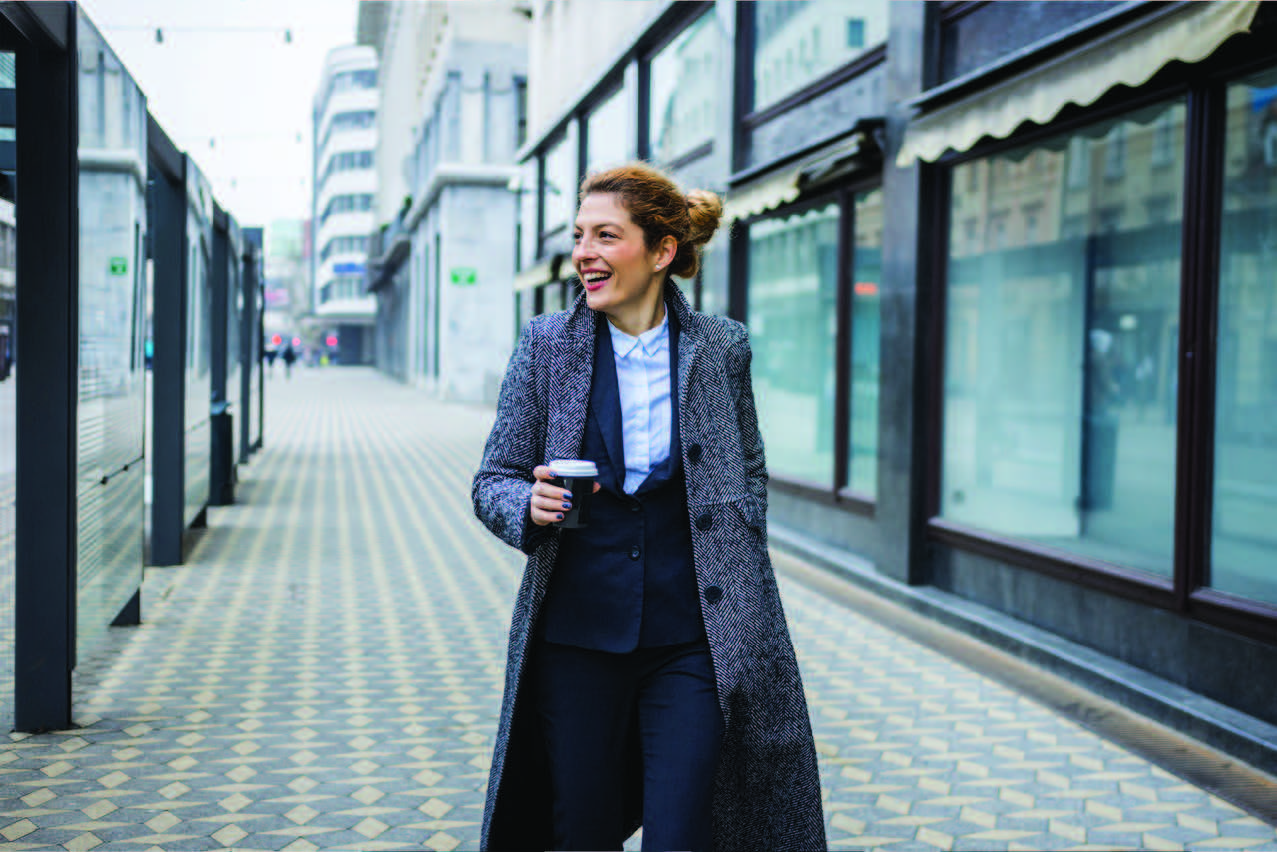 Michael A. Grim
Tax Partner
(502) 882-4510 (phone)
mike.grim@mcmcpa.com (email)
19
A Member of PrimeGlobal – An Association of Independent Accounting Firms
IRS Circular 230 Disclosure.
As a result of perceived abuses, the Treasury has recently promulgated Regulations for practice before the IRS. These Circular 230 regulations require all accountants to provide extensive disclosure when providing certain written tax communications to clients.  In order to comply with our obligations under these Regulations, we would like to inform you that any advice given in this presentation, including any attachments, cannot be used to avoid penalties which the IRS might impose, because we have not included all of the information required by Circular 230, nor have we performed services that rise to this level of assurance.
A Member of PrimeGlobal – An Association of Independent Accounting Firms